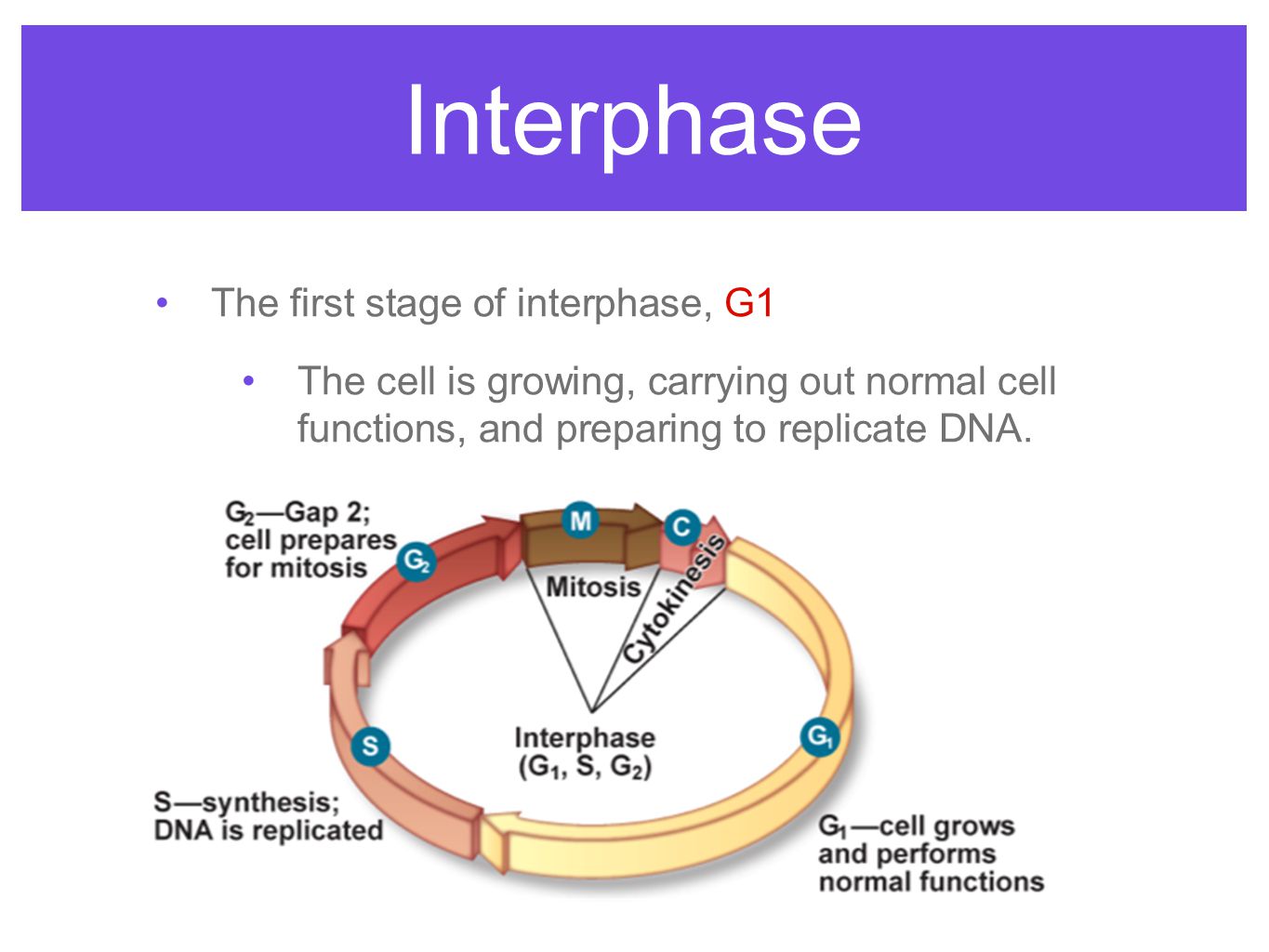 CELL CYCLE
[Speaker Notes: Interphase:]
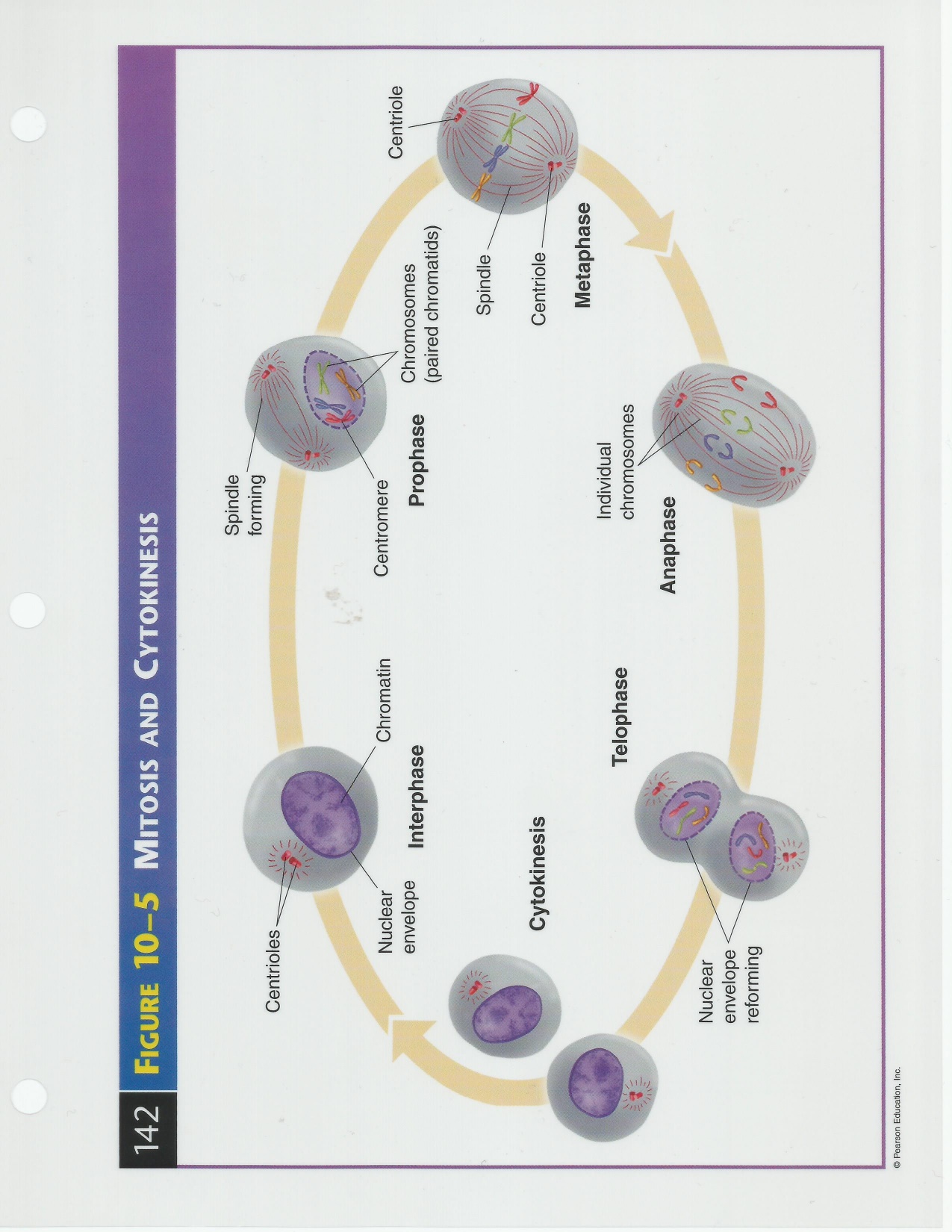 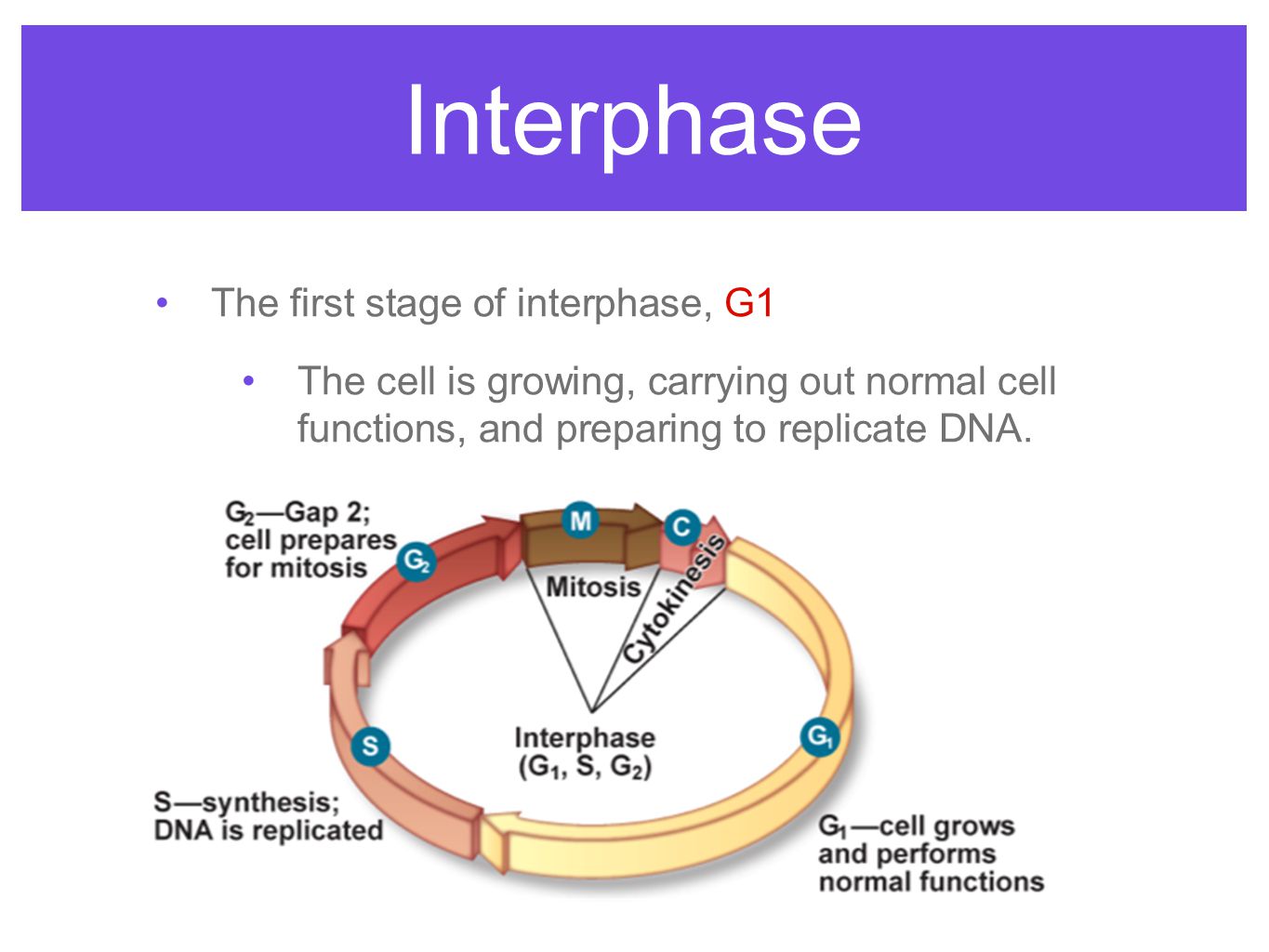 Preparing for division of nucleus
Preparing for replication
Preparing for cell division
[Speaker Notes: Interphase:]
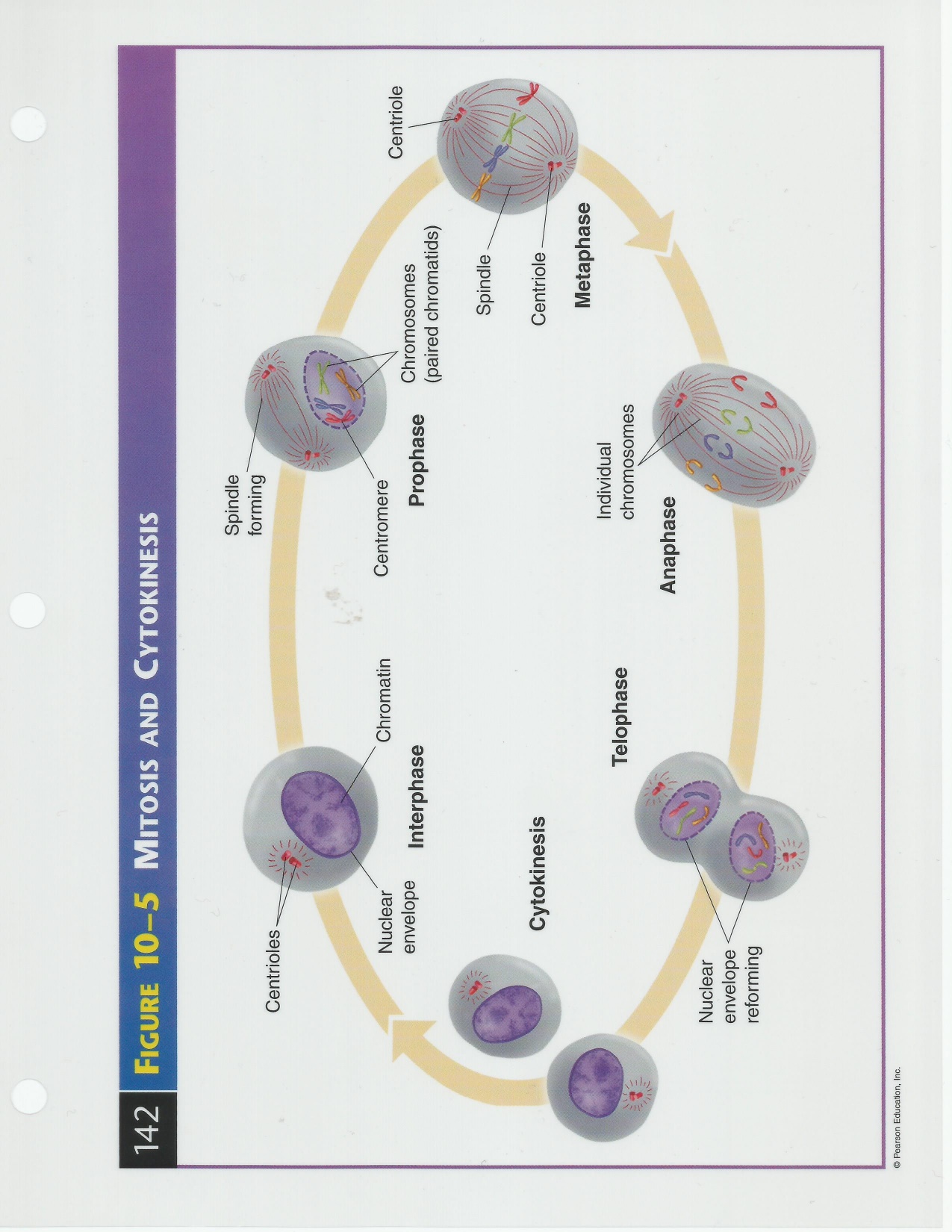 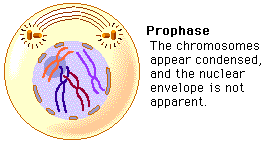 [Speaker Notes: Prophase:]
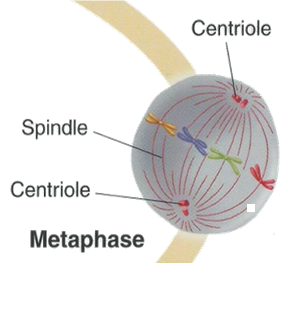 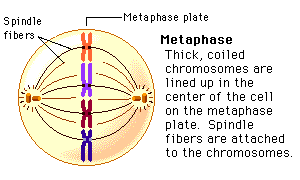 [Speaker Notes: Metaphase:]
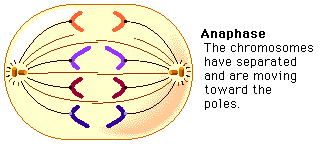 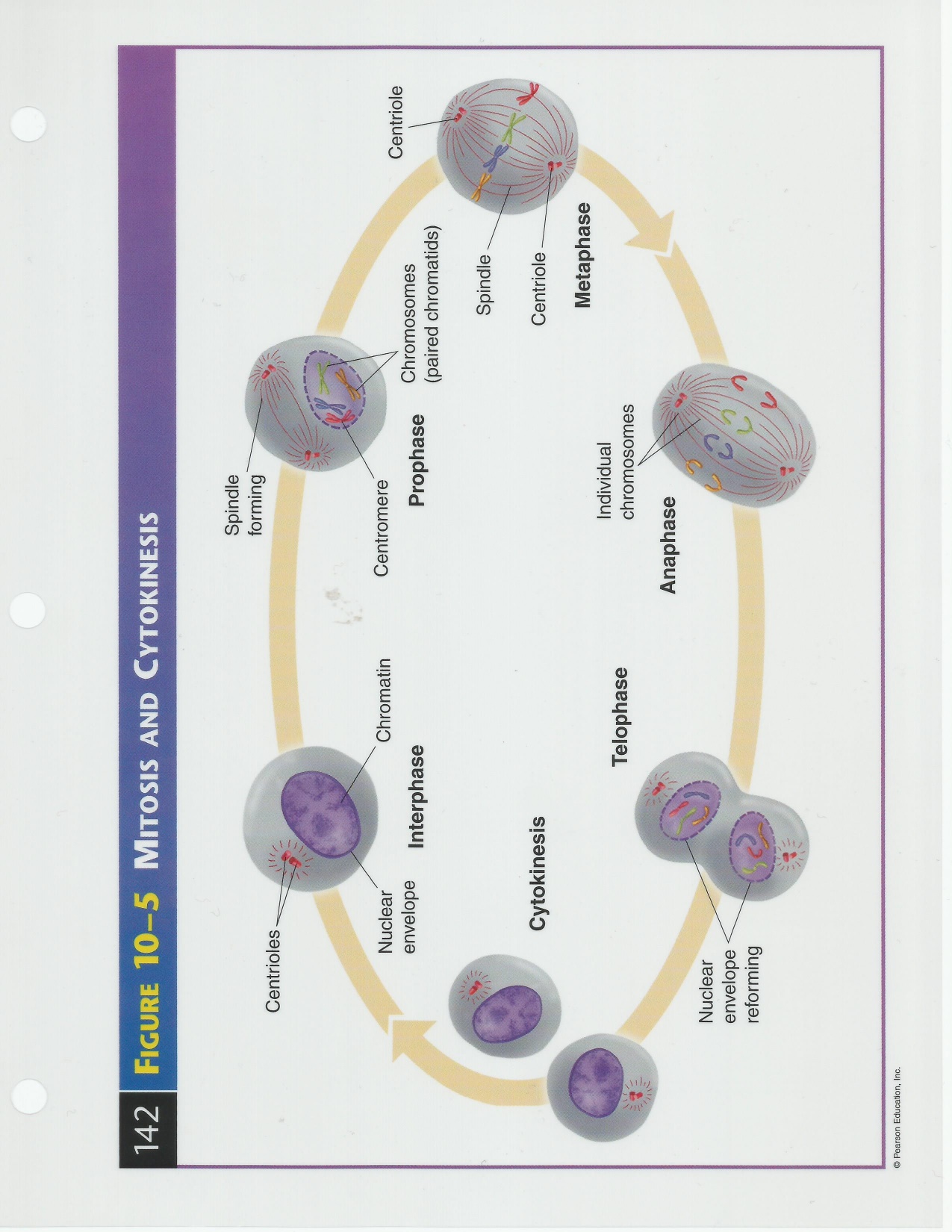 Individual
chromatids
[Speaker Notes: Anaphase:]
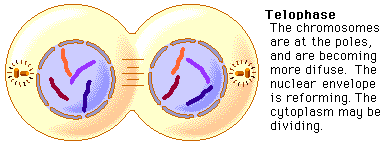 chromatids
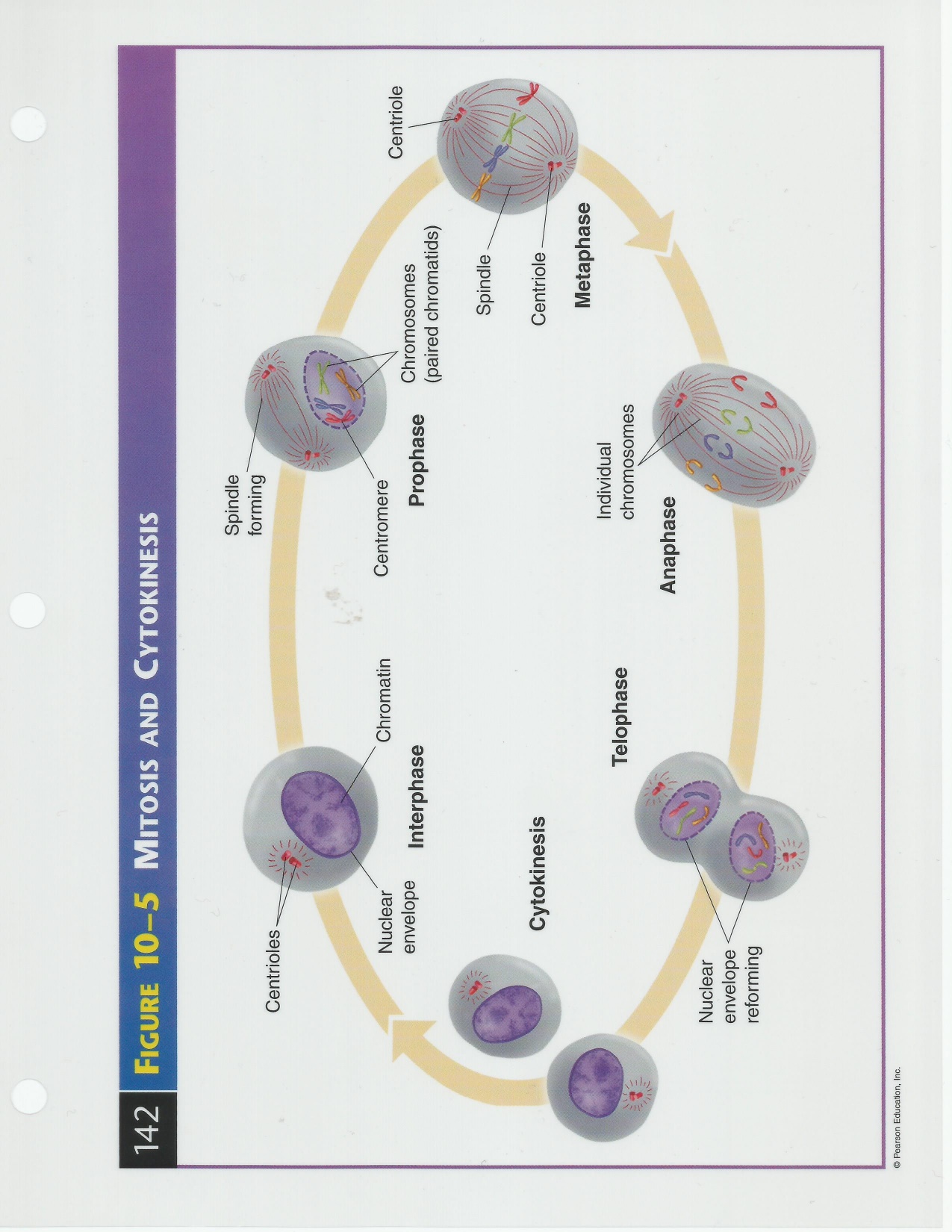 [Speaker Notes: Telophase:]
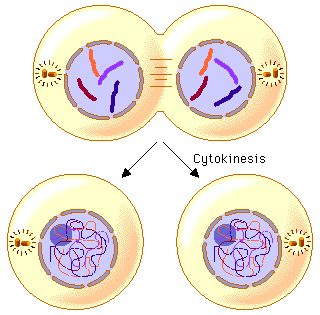 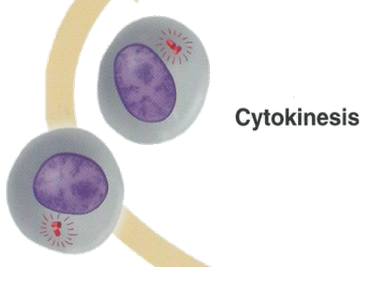 2 daughter cells
[Speaker Notes: Cytokinesis: the cytoplasmic division of a cell at the end of mitosis or meiosis, bringing about the separation into two daughter cells.]
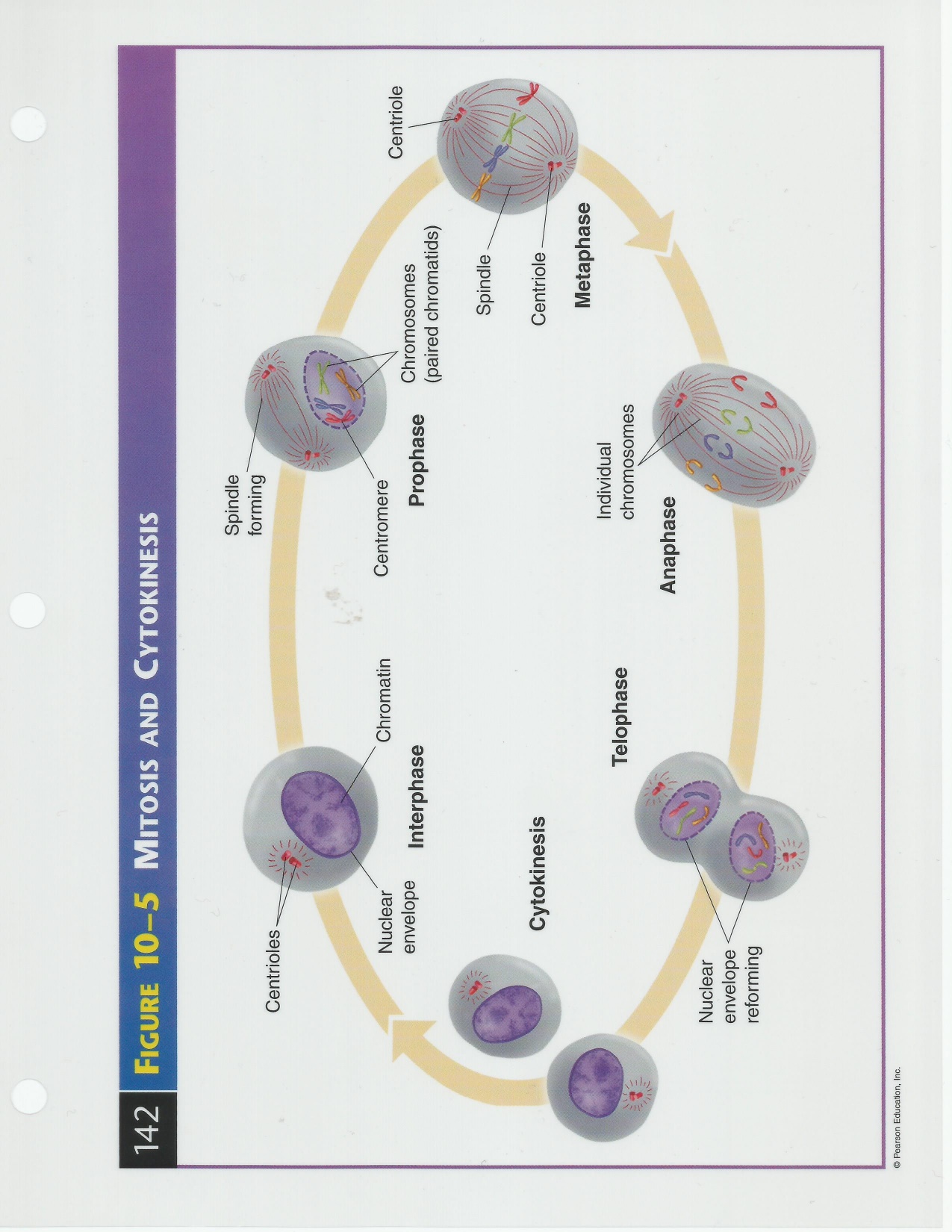 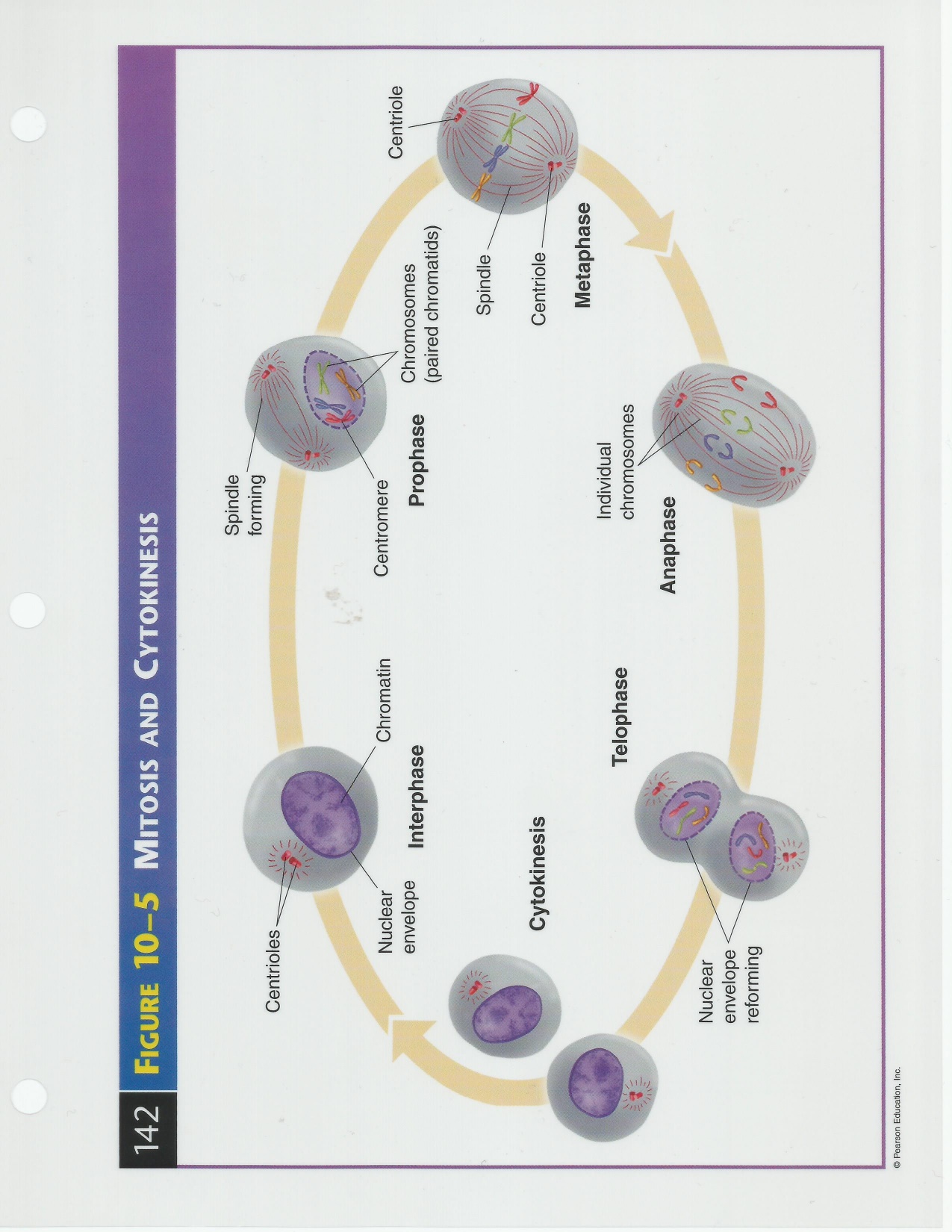 [Speaker Notes: Which four parts are involved in Mitosis? Which two parts are in between Mitosis?]
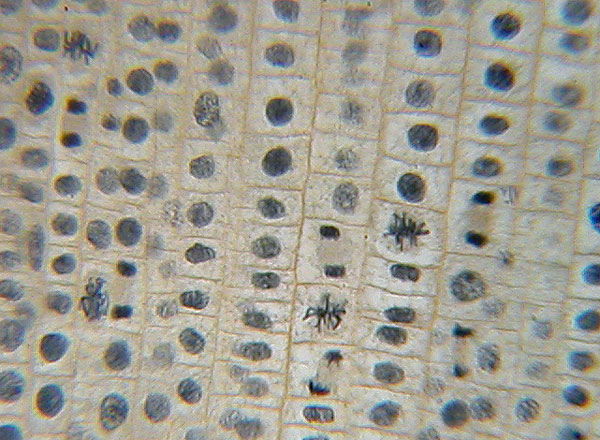 P
I
T
Cell observations
Quiz
M
C
A
[Speaker Notes: Order the drawings on the screen in order of their life cycle. Draw the correct order in the life cycle of cells.]